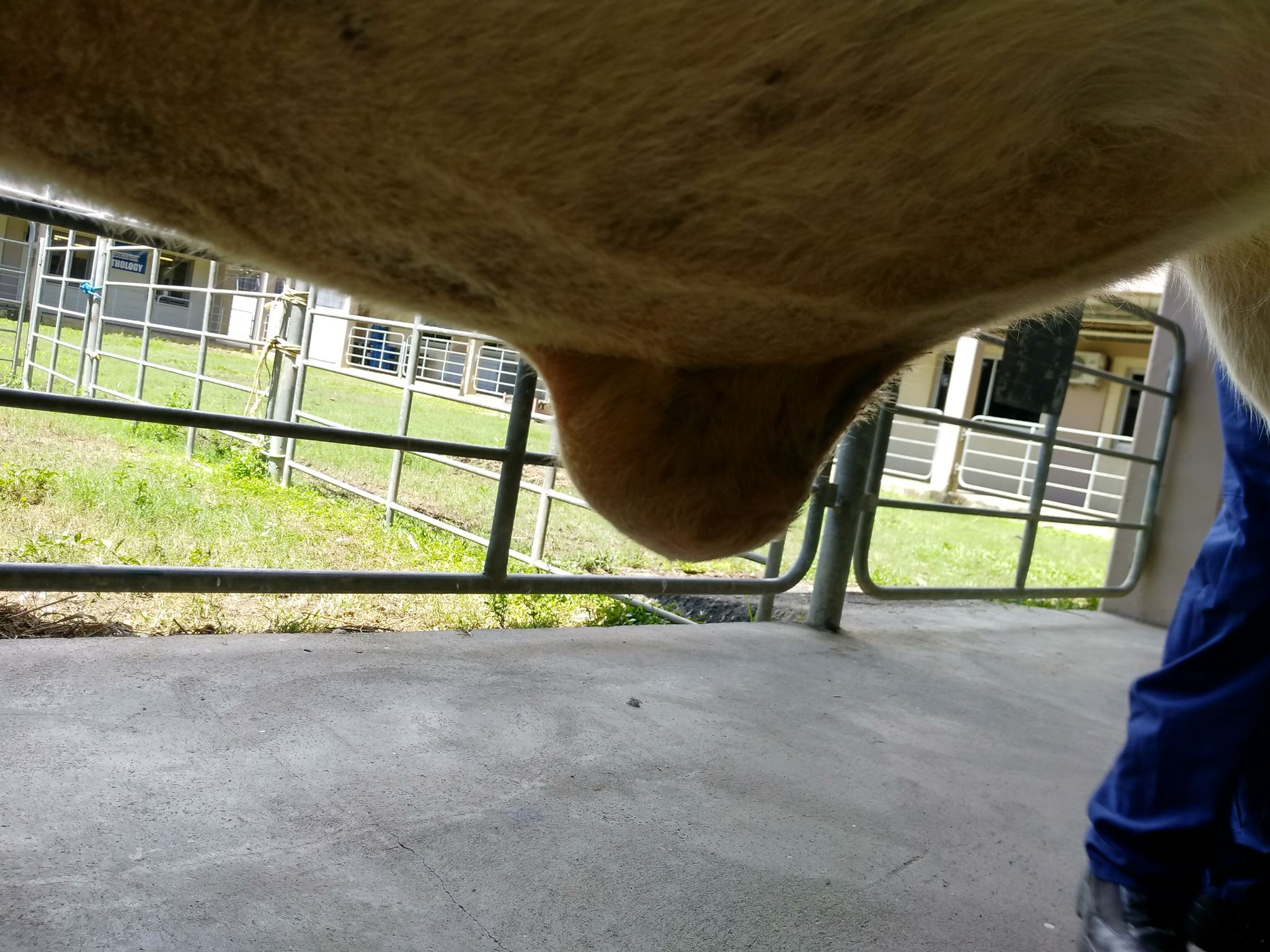 Signalment

ID # 237
Name: Peppy
Sex: Female 
Age: 6-8months
Breed: Holstein 
Species: Bovine
Weight: 103 kg
ASA Grade: 1
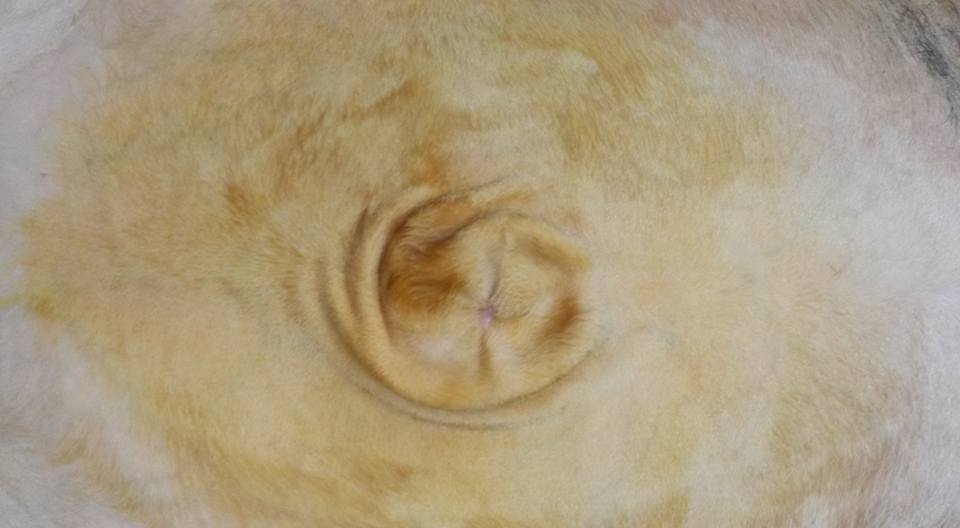 Distance  Examination

Respiration Rate: 28 bpm

Behaviour: BAR

Body Condition: 2.5/5

Contours: Normal

Limbs, gait and posture: Normal
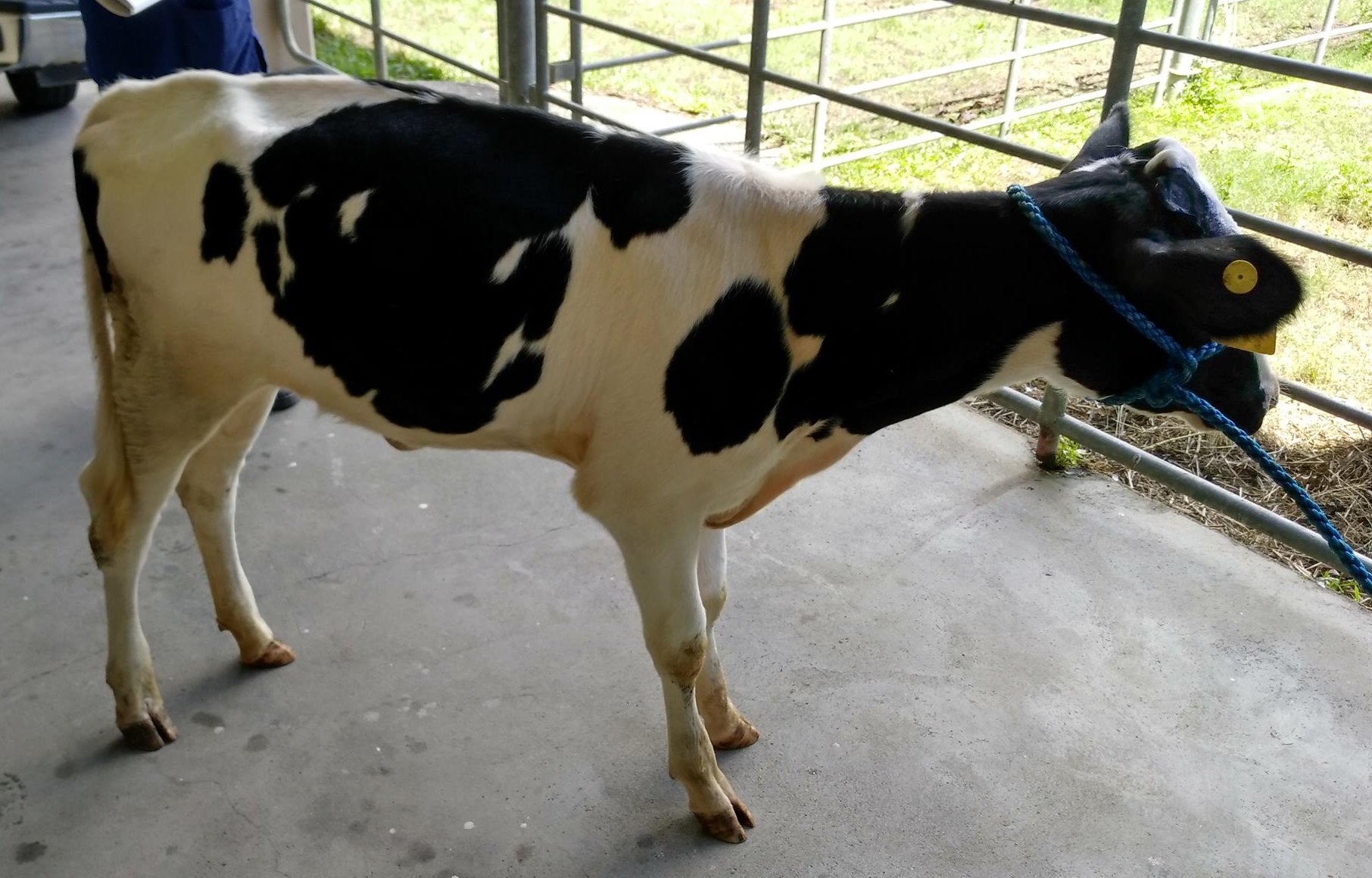 Physical Examination
Peppy’s History
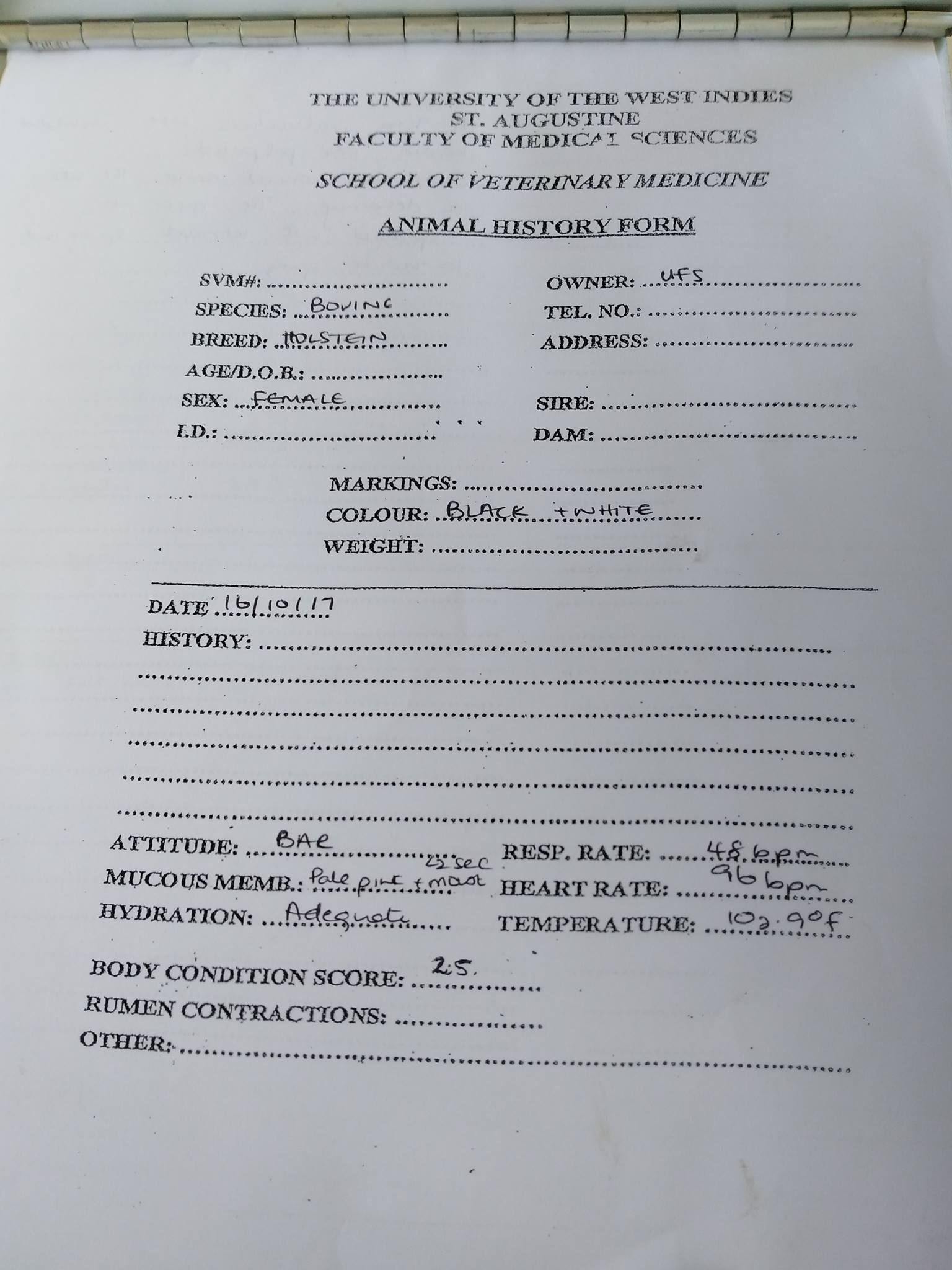